Ingesting and Serving WISE Data in IRSA
Scott Terek
Ramón Rey

GRITS – June 11, 2010
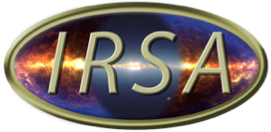 Ingesting and Serving WISE Data in IRSA
What are we doing, and why are we doing it?
Challenges we faced
Our solution
Current usage
Future plans
GRITS - June 11, 2010
Ingesting and Serving WISE data in IRSA
2
What are we doing?
IRSA will serve WISE data during the mission
IRSA has the tools
Gator
isisql
IRSA has the experience
IRSA already serves a lot of other large catalogs
Personnel have experience with large databases in general
GRITS - June 11, 2010
Ingesting and Serving WISE data in IRSA
3
Why is this different?
Larger than our usual catalogs
Many small individual loads instead of being delivered all at once
Need access to all previous data as new data are being ingested
GRITS - June 11, 2010
Ingesting and Serving WISE data in IRSA
4
Our solution
Fragmentation
Fragment data into 50 equal buckets on disk
Fragmented by spatial index (spt_ind)
Fragment spt_ind index to match

Multiple tables
New table for each source delivery
Create “view” uniting all tables into one virtual table
GRITS - June 11, 2010
Ingesting and Serving WISE data in IRSA
5
wise_pass1_i1bs_psd_view
wise_pass1_i1bs_psd_1
wise_pass1_i1bs_psd_2
wise_pass1_i1bs_psd_3
…
…
…
Disk chunks (1-50)
Disk chunks (1-50)
Disk chunks (1-50)
wise_pass1_i1bs_psd_n
wise_pass1_i1bs_psd_4
. . .
…
…
Disk chunks (1-50)
Disk chunks (1-50)
GRITS - June 11, 2010
Ingesting and Serving WISE data in IRSA
6
Proof of concept / testing
Palomar Transit Factory (PTF)
Very similar issues
Large dataset
Multiple deliveries

Performance testing
Single table vs. multi-table view
Multi-table view as number of tables increases
GRITS - June 11, 2010
Ingesting and Serving WISE data in IRSA
7
Tradeoffs
Inability to do aggregates
COUNT(), MAX(), MIN(), etc.
Considered writing functions to perform those tasks
Decided it would be too much work for too little use

Increased maintenance costs
Extra software to perform view management, fragment data, etc.
GRITS - June 11, 2010
Ingesting and Serving WISE data in IRSA
8
Current operations
Began receiving data 14 January

19 provisional data deliveries ingested
17 level 1b source deliveries
4 level 3 source deliveries

40 pass1 data deliveries ingested (as of 8 June)
20 level 1b source deliveries
20 level 3 source deliveries
GRITS - June 11, 2010
Ingesting and Serving WISE data in IRSA
9
Future plans
Realign data at end of mission
Revert to single table
Regain ability to do aggregates

Re-fragment according to final spatial index distribution
Keep parallelization
More evenly distribute data
GRITS - June 11, 2010
Ingesting and Serving WISE data in IRSA
10